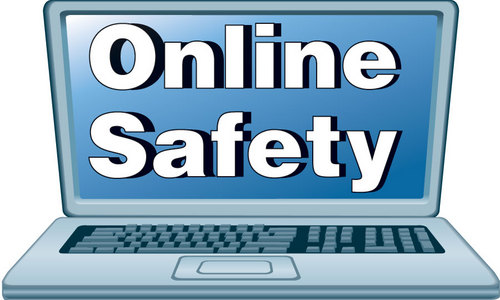 Online safety starts with you!
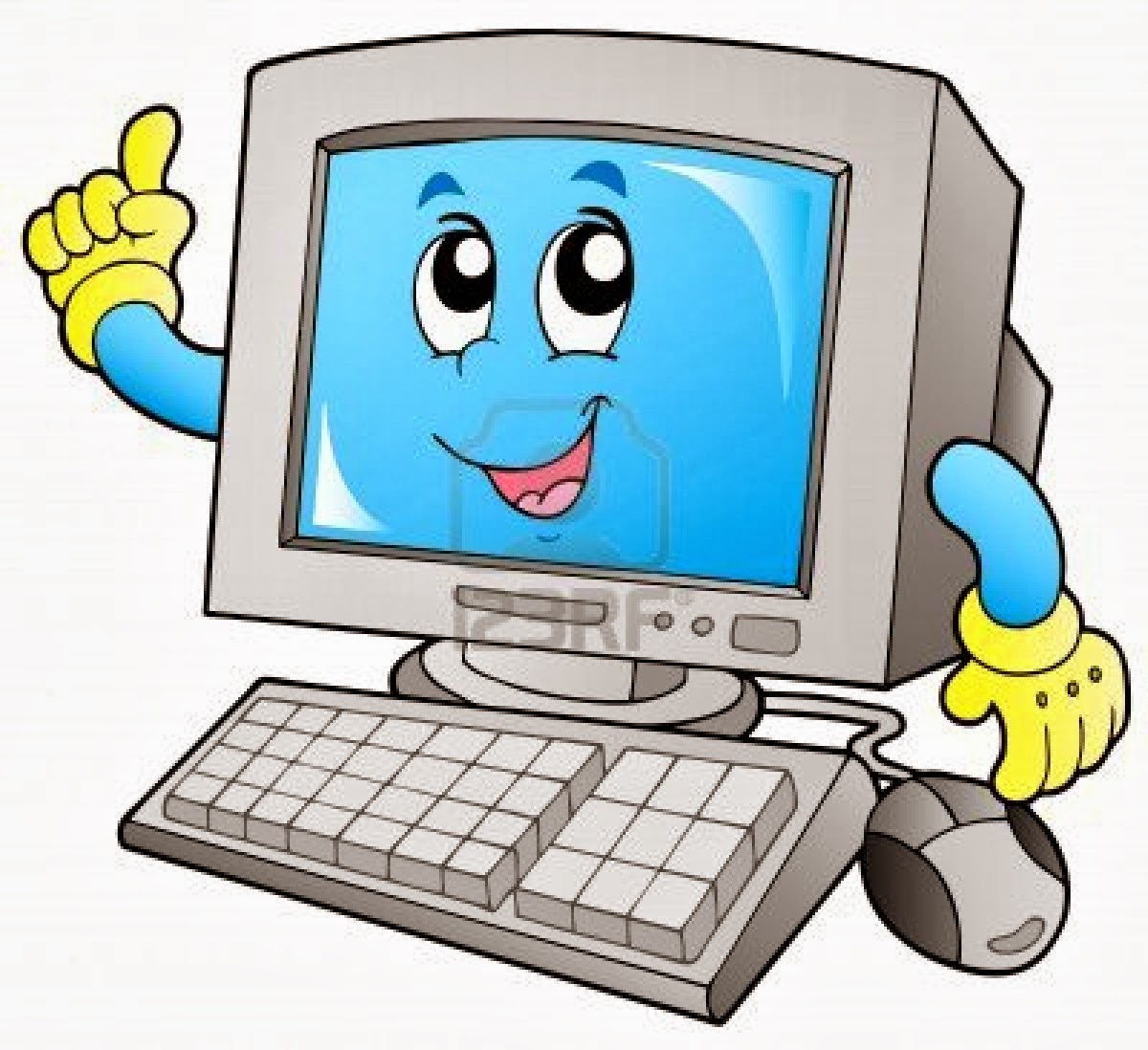 15 tips for you 
to stay safe online
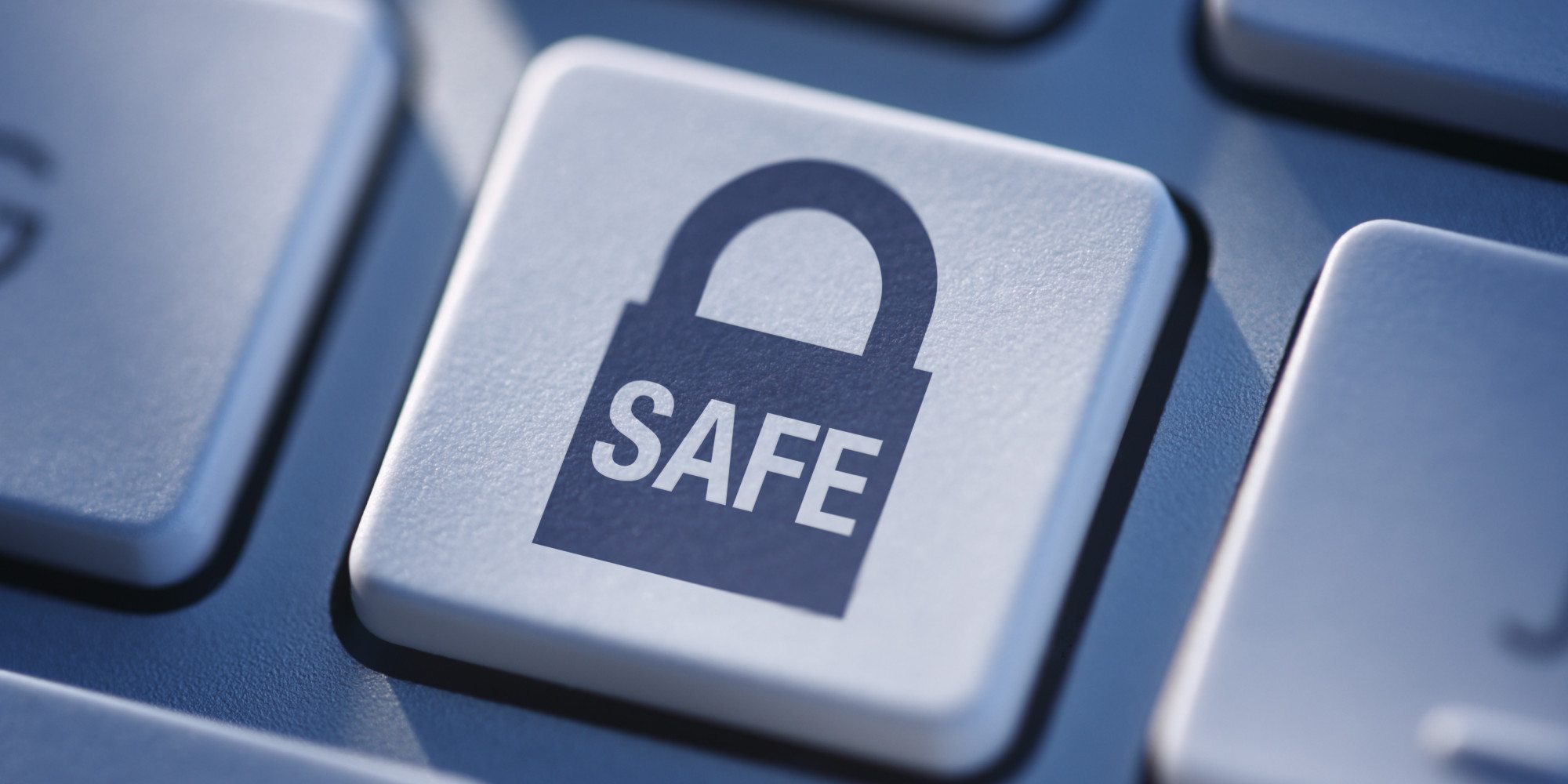 1
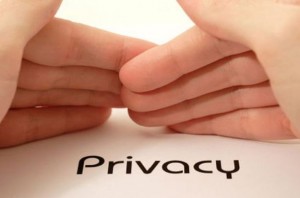 Privacy 
and data protection
Don’t give anyone your password, name, address, the name of your school or any information about 
your family.
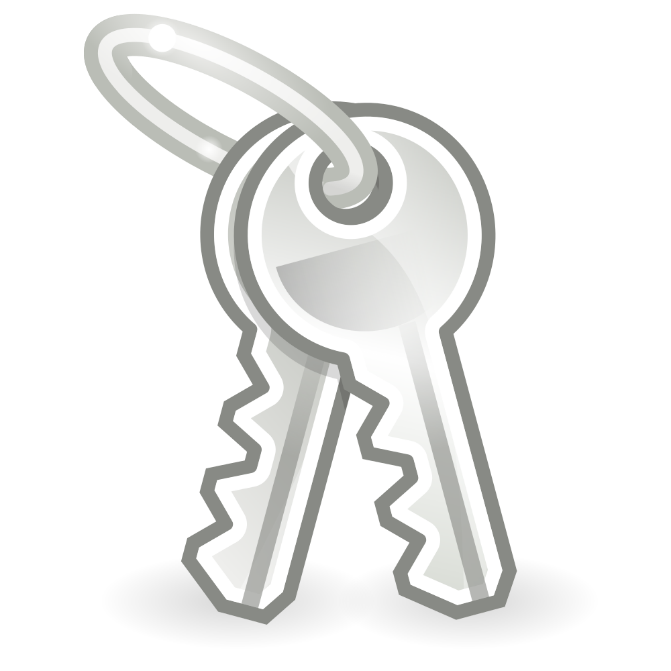 2
Passwords
Don’t share your passwords 
with anyone but your parents.
 Always use strong passwords consisting of letters, numerals 
and special characters. Use different passwords on 
different sites.
3
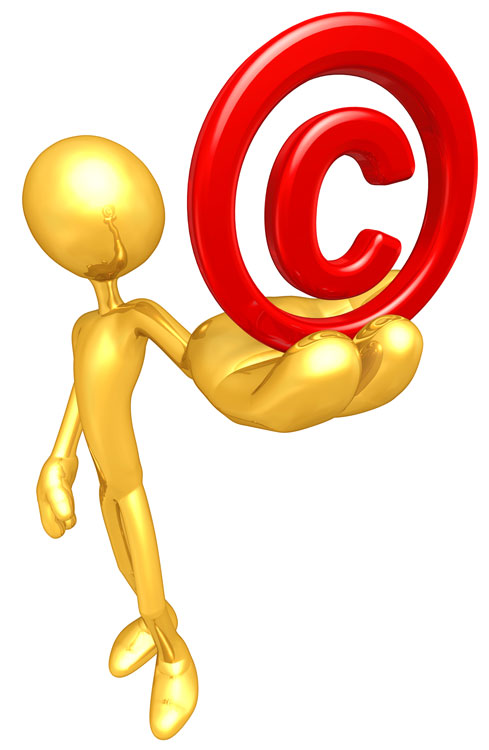 Copyright
We should respect each 
other’s rights. Don’t copy or 
share anything, don’t download music, films, images without the auther’s permission. Always give credits to the authers, copy 
and paste the links.
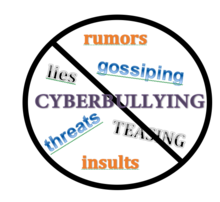 4
Cyberbullying
Don’t respond to mean or insulting messages. Talk to your parents or teachers if you  feel uncomfortable  or upset with what you see on the 
Internet.
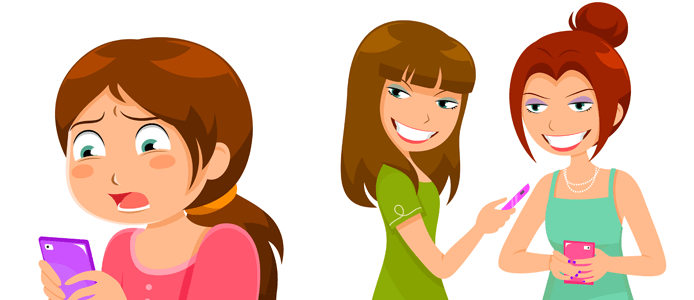 5
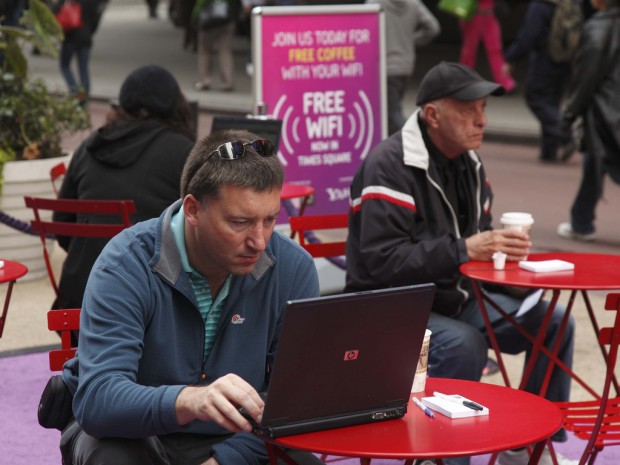 Public WI-FI
Free public Wi-Fi is never a 
secure connection. Hackers make 
use of the public Wi-Fi to steal information as it is very convenient.  They may get access to our personal information, steal our identity or send us files infected with 
malware.
6
Friends
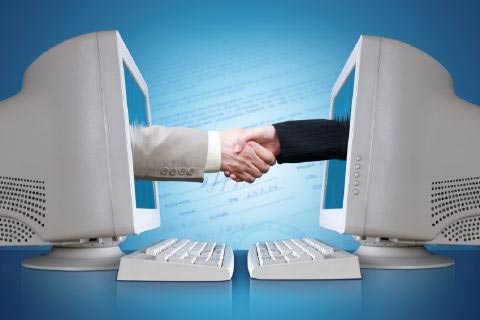 Don’t talk to strangers on 
the Internet. Be selective with 
friend requests. If you don’t know 
the person, don’t accept their request. It could be a fake account.
Don’t agree to meet an
 online friend.
7
The
 Golden Rule
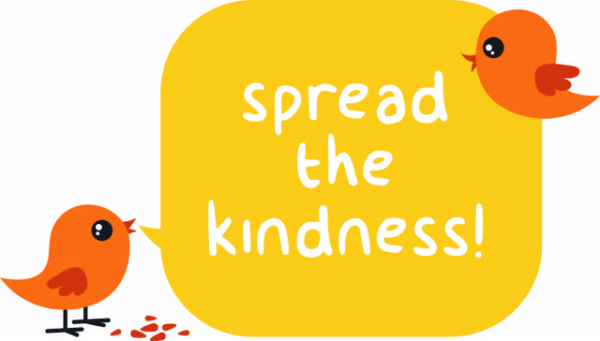 Treat people the way you want 
to be treated. Be kind and polite. Don’t hurt people’s feelings. Don’t start rumors. Never send a 
message you would not say
 face-to-face.
8
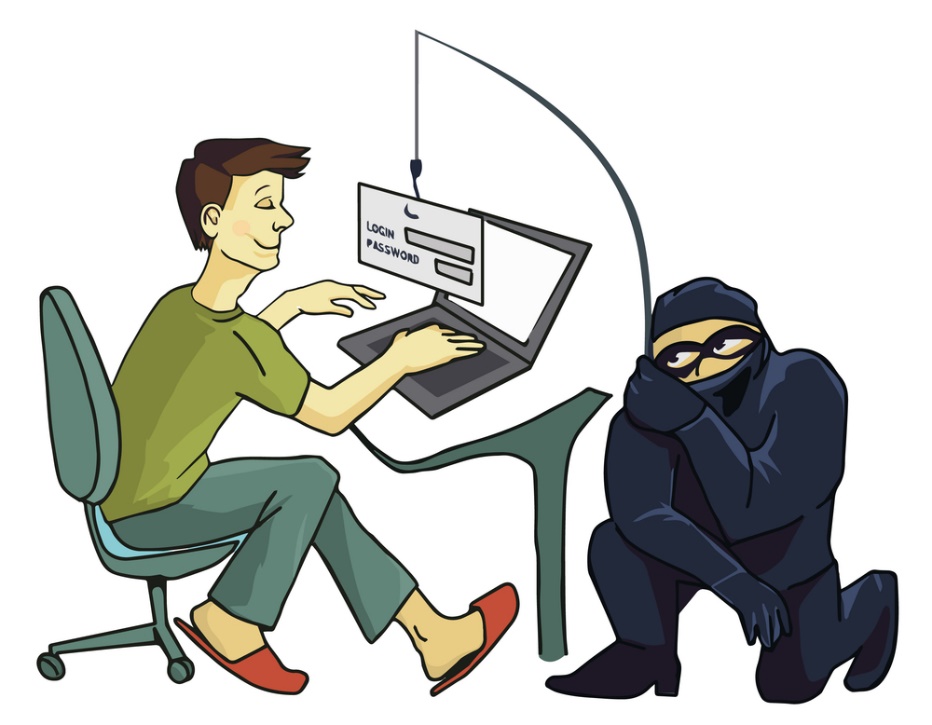 Phishing
Do not click on any link sent
 by an unknown email address, do not share them with your contacts. They can contain viruses or malware. Don’t open pop-ups. 
Use anti-virus 
software.
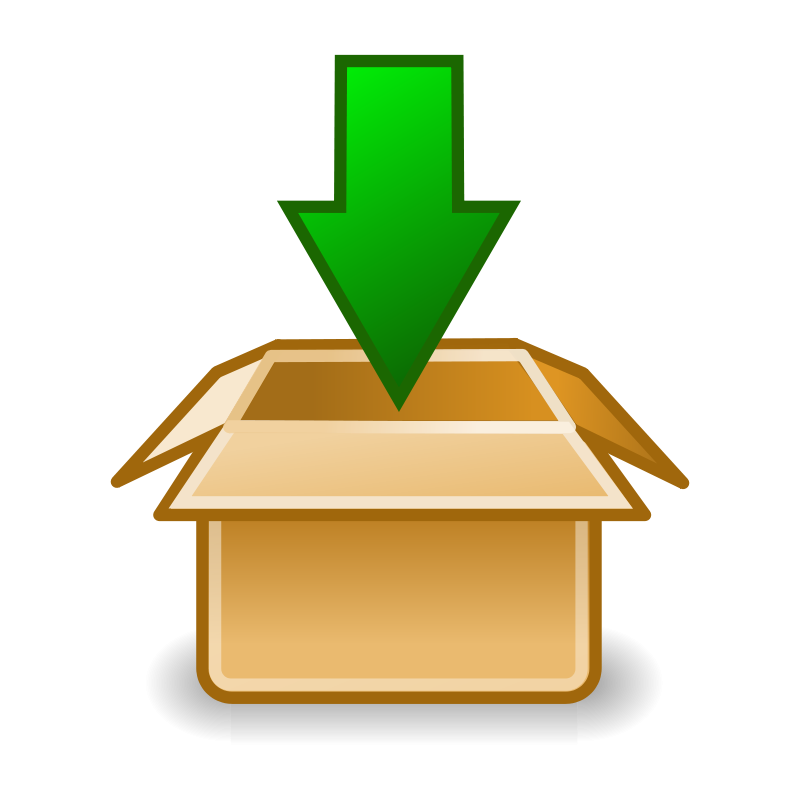 9
Downloading
Talk to your parents before 
you open an email attachment or download software. They sometimes contain viruses. Never open an attachment from someone you don’t
 know.
10
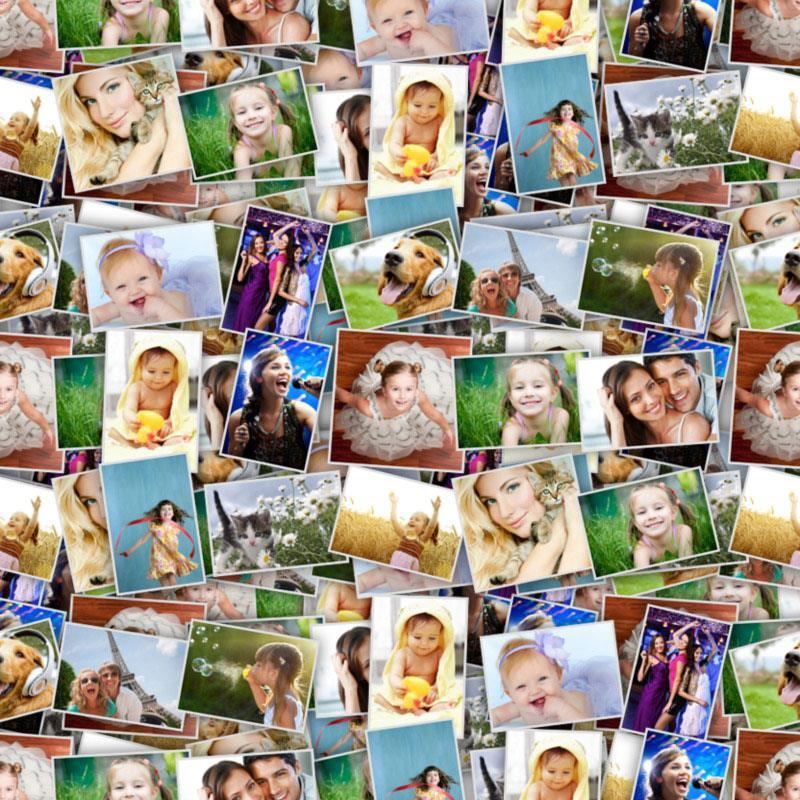 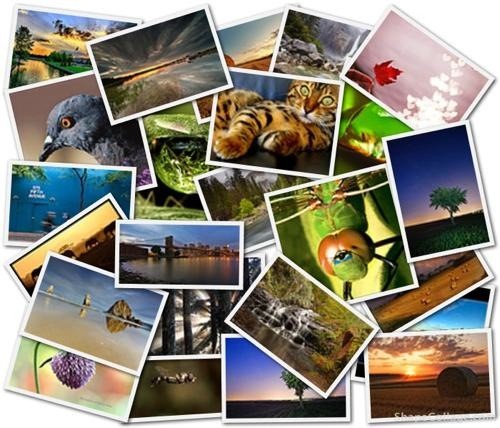 Photos
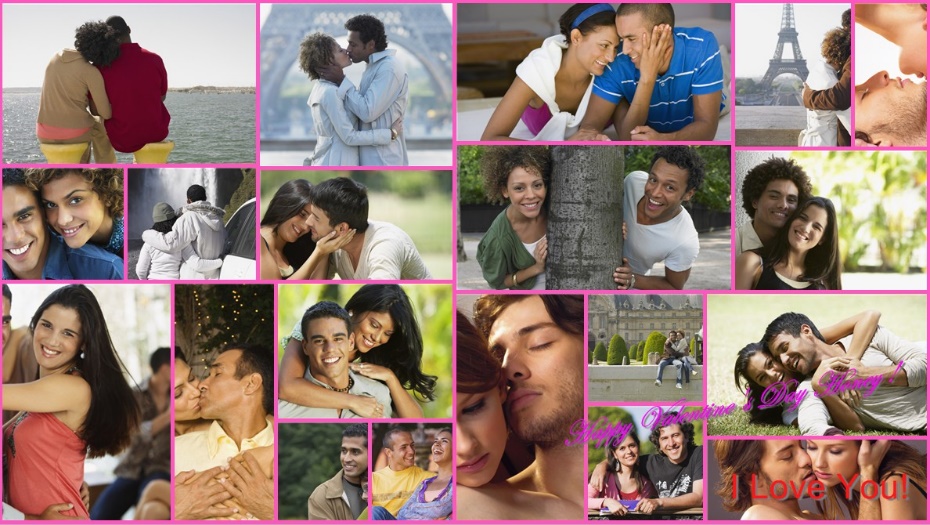 You shouldn’t post photos 
of other people without their permission. Always think before you post. Once you’ve shared something online you’ve lost control of it: 
it can be copied, shared and 
even edited!
11
Social Networking
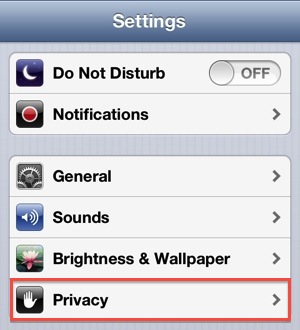 Switch off location sharing and 
set your social media accounts to private. Don’t add people you don’t know and block anyone who
will send you nasty 
messages.
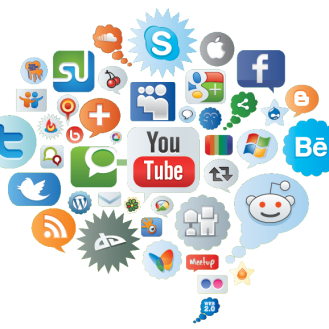 Account 
Settings
12
Regularly check your privacy 
settings on social media. When you 
use a public computer make sure you logout of the accounts you’ve accessed. Use a different password 
for each of your social media accounts.
13
Updates
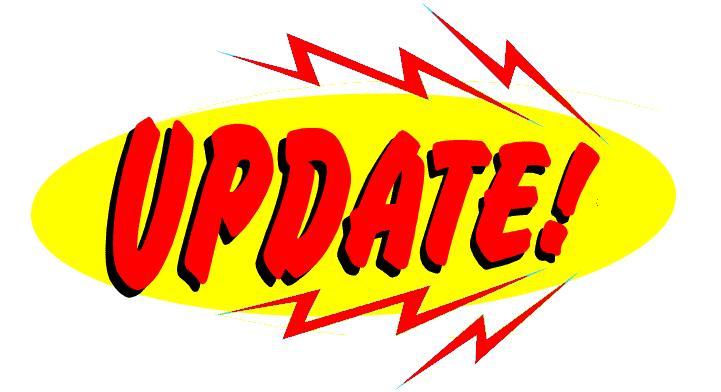 Always keep your devices updated. Cyber attackers thrive on outdated 
devices because they don’t have 
the most current security software.
Close the accounts that you no longer use. Regularly update 
your passwords.
14
Reliability
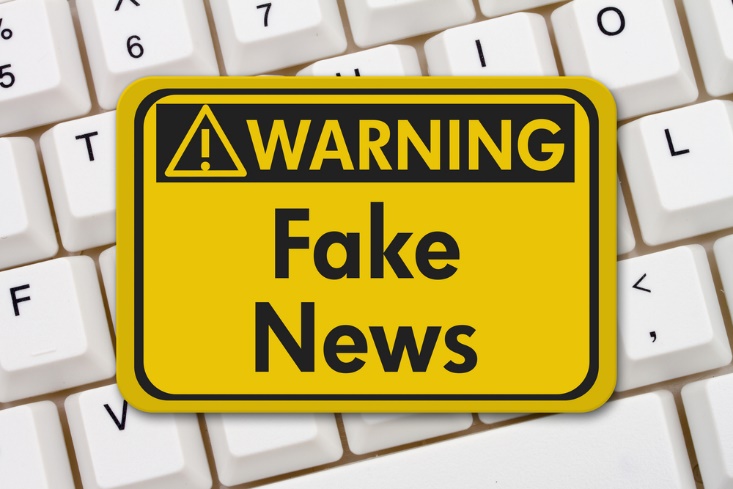 Don’t believe everything you
 read, make sure you know it’s coming from a reliable source. Very often fake news spread on the internet and the worst part is that most people 
can't recognize it when 
they see it.
15
Free apps
The free apps related to shopping, gaming etc. are potential entry points for adware and spyware. Having a Reliable antivirus program installed 
on your computer or smartphone 
can help evade such 
danger.
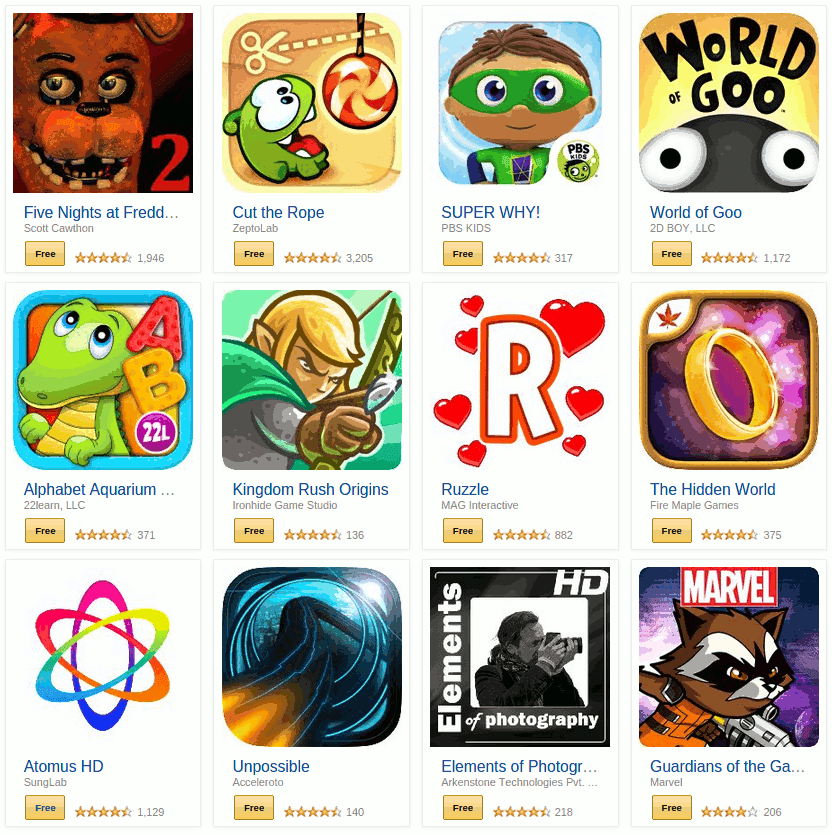 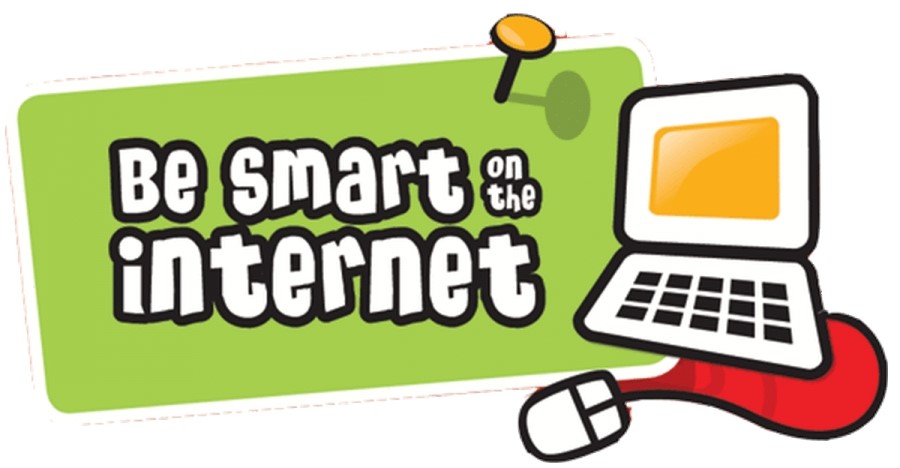 Presentation by Armine Safaryan